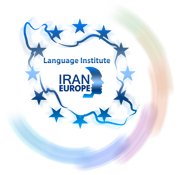 Evolve 2C11.4
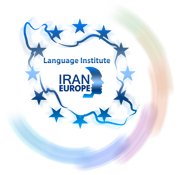 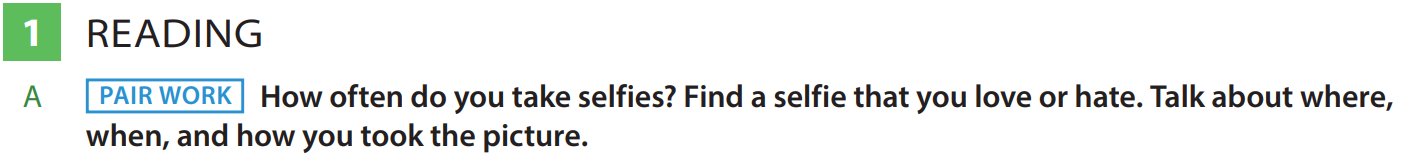 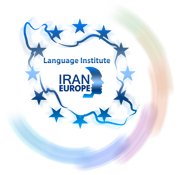 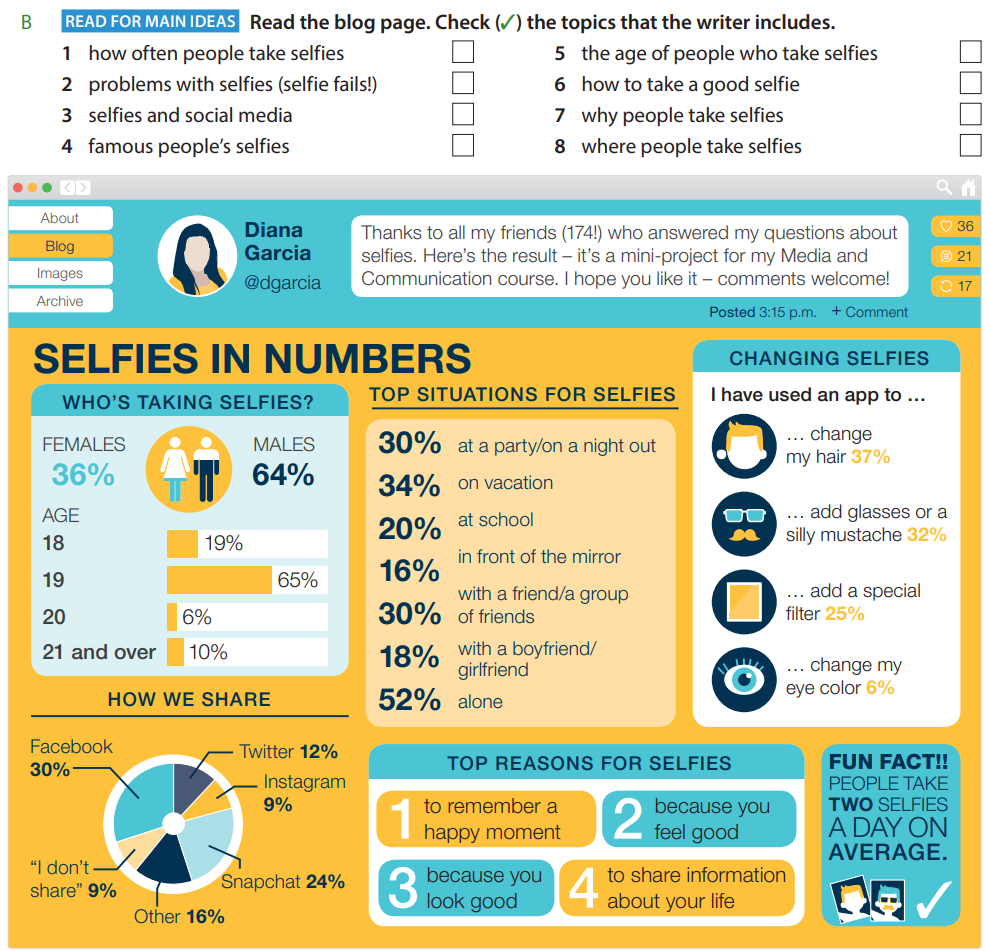 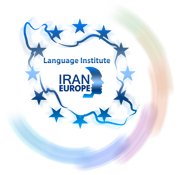 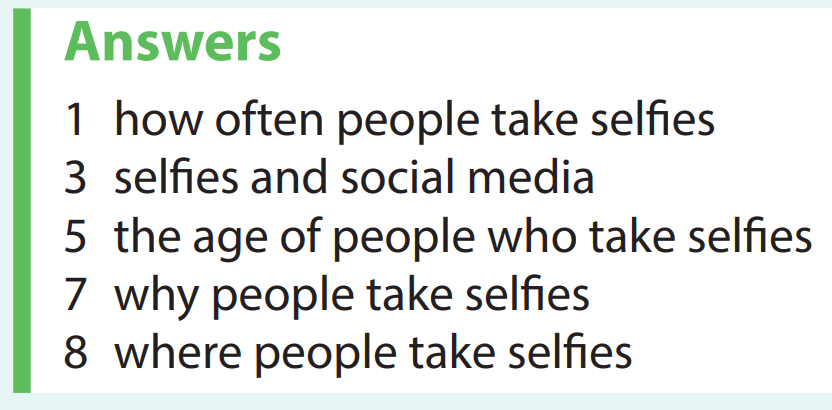 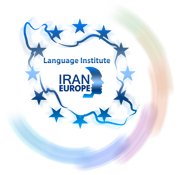 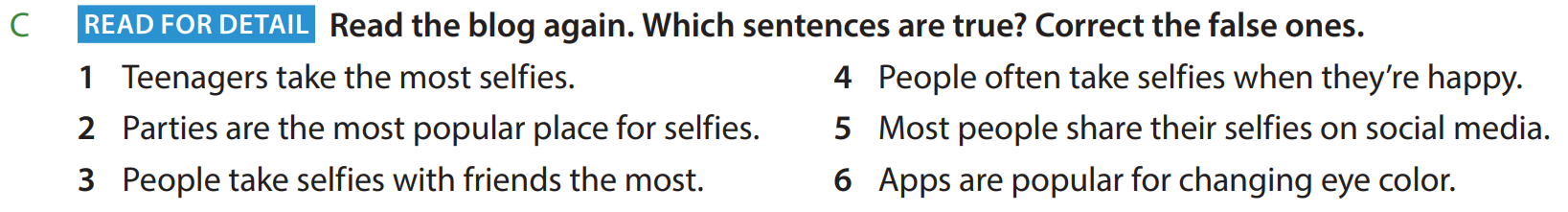 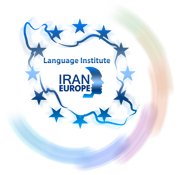 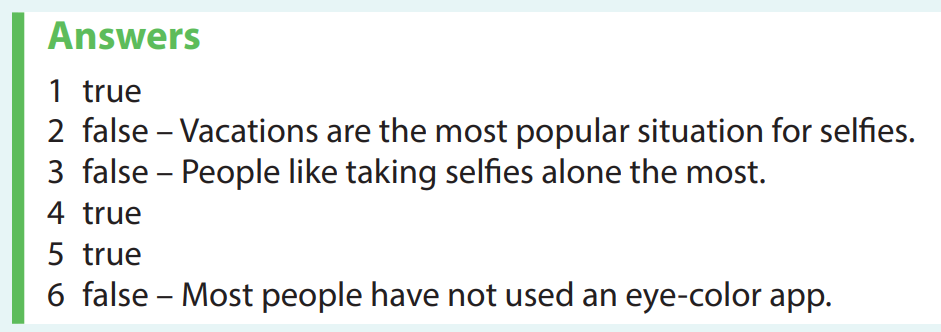 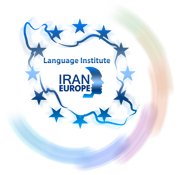 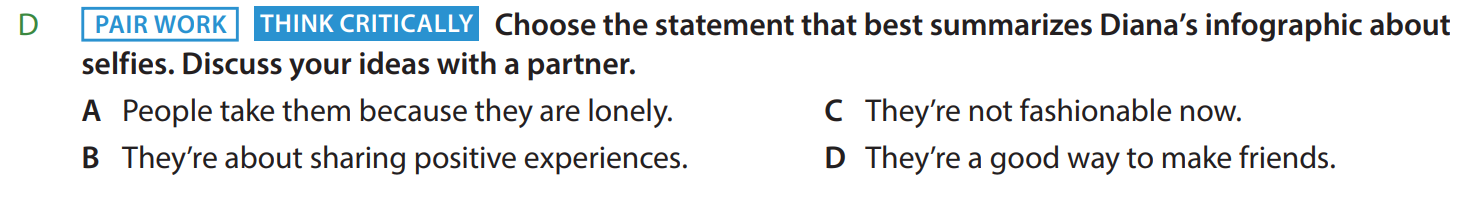 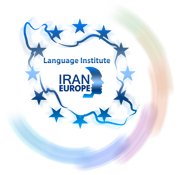 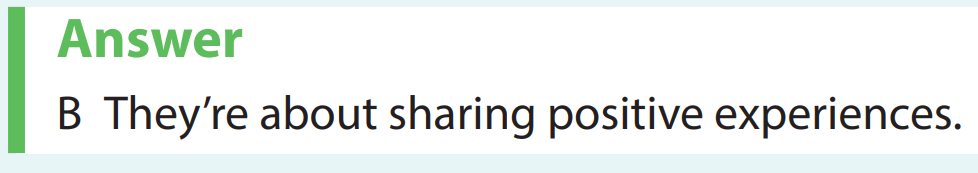 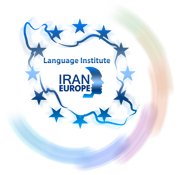 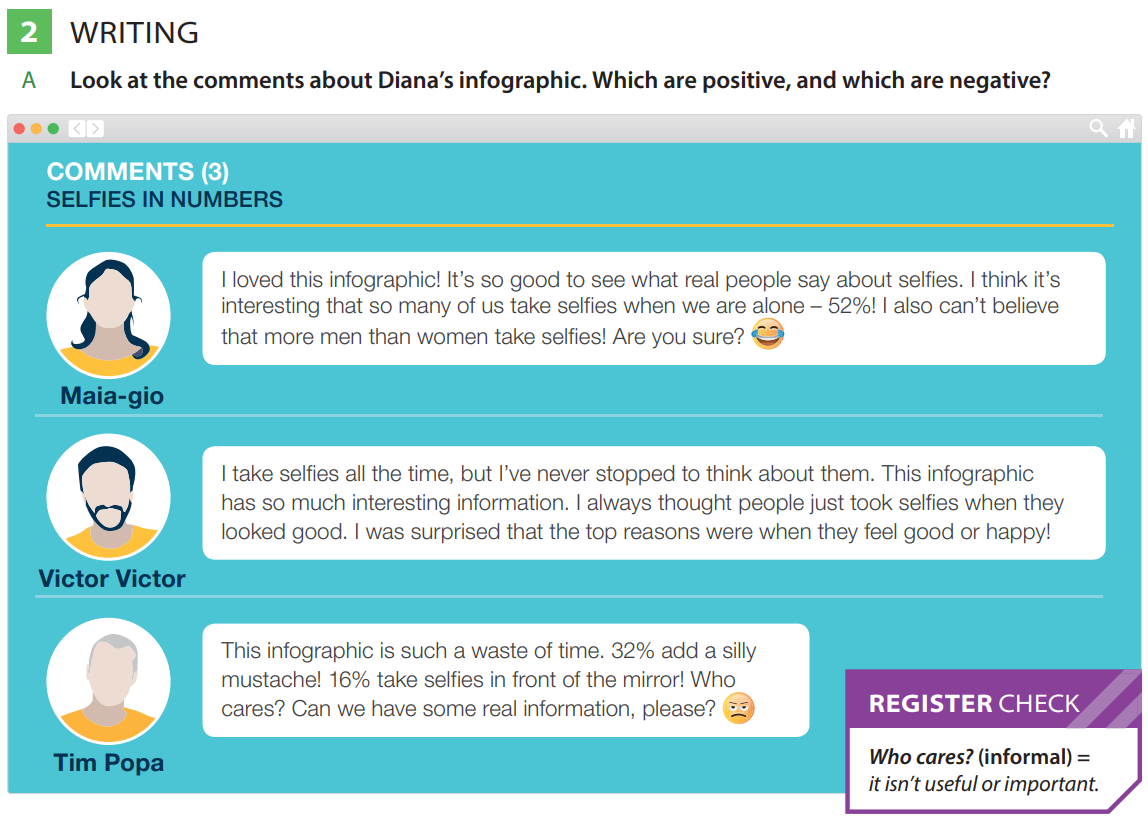 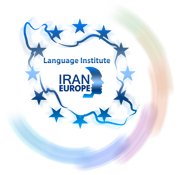 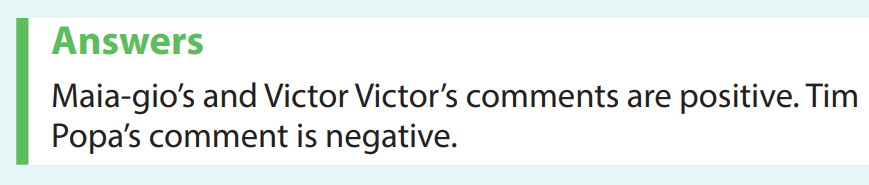 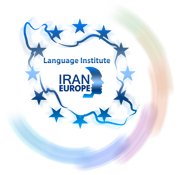 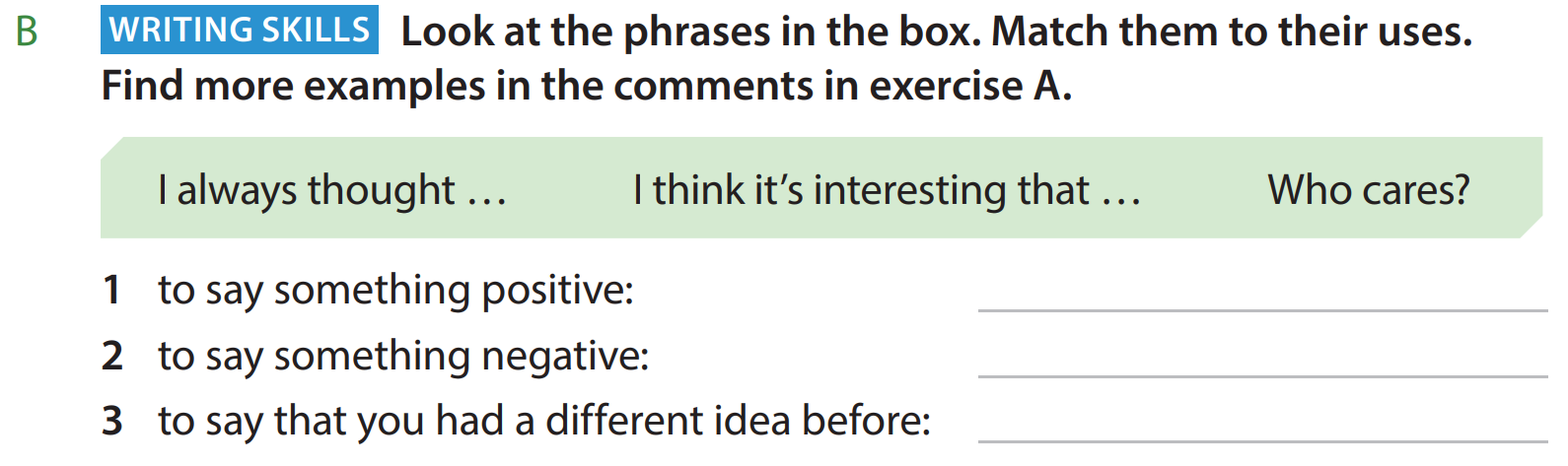 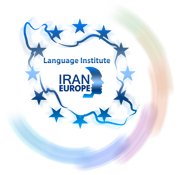 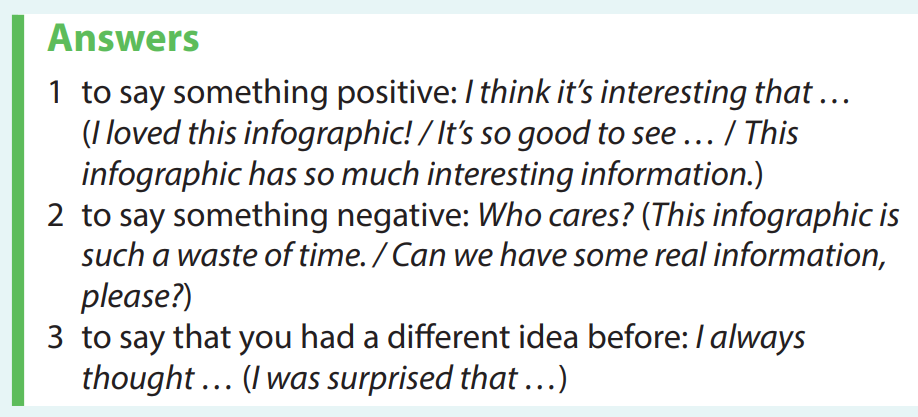 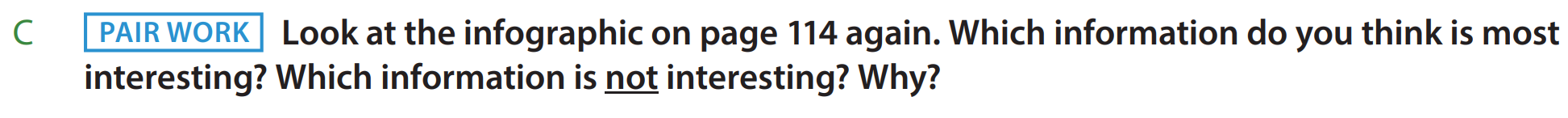 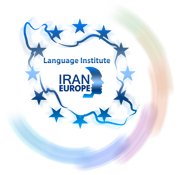 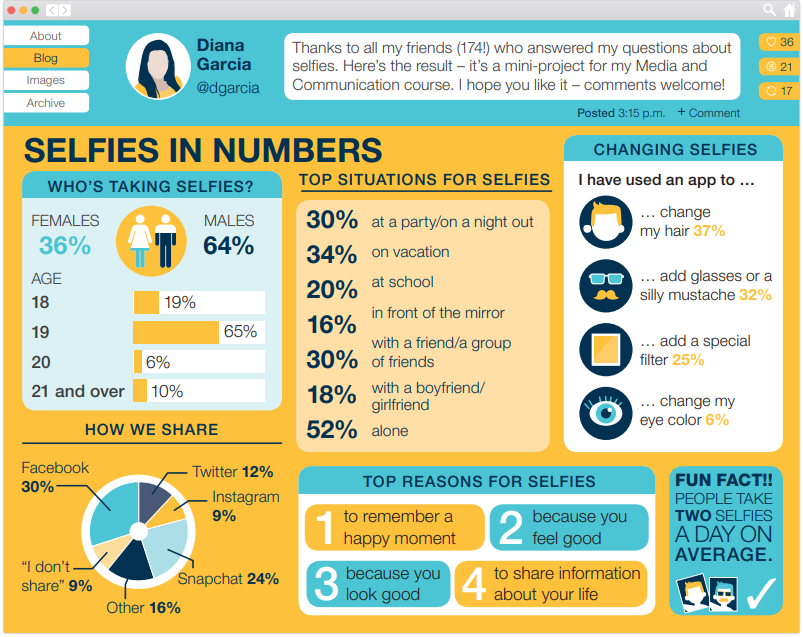 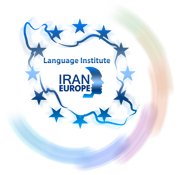 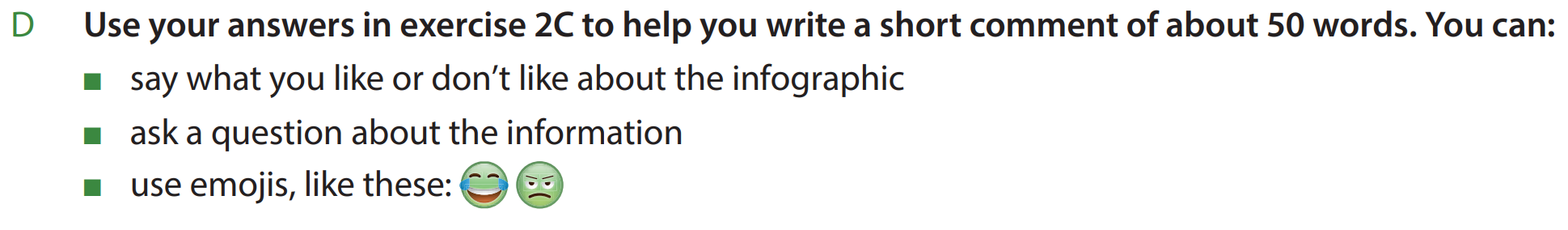 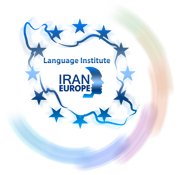 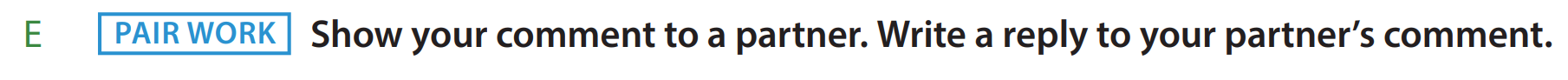 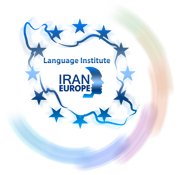